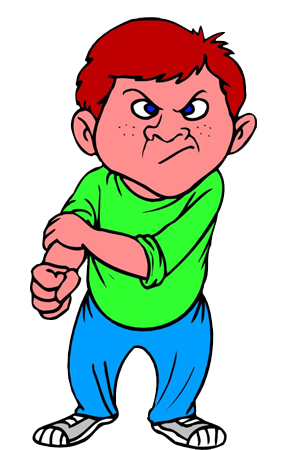 Bullying
Larry Blackmer,
NAD Vice President
The “Art” of Bullying
We have become a society—and in some circumstances a church—that often loses sight of civility. It’s easy to use the Internet, Web sites, and blogs to take sides on all issues and to “destroy” each other in the name of being “right.” The opposite of bullying  is civility; when civility is absent, bullying naturally occurs.
“Just Guys are Bullies”
Bullying is not boys being boys
Hazing is bullying
Bullying is not just a guy thing
Girls who are bullied may have longer-term effects
Girls are more likely to cyber-bully
Adults can bully children
It is about power
Statistics
According to the AMA, 3.7 million youth in the U.S. engage in bullying, and more than 3.2 million are victims of “moderate” or “serious” bullying each year.
Studies show that 15 to 25 percent of U.S. students are bullied frequently; 15 to 20 percent report that they bully others frequently.
During the course of a year, nearly one fourth of students across grades reported that they had been harassed or bullied on school property because of their race, ethnicity, gender, religion, sexual orientation, or disability.
Almost 30 percent of youth in the United States (or more than 5.7 million) are estimated to be involved in bullying as either a bully, a target of bullying, or both. 
Seventy-four percent of 8- to 11-year-old students said teasing and bullying occur at their schools.
Every seven minutes, a child on an elementary playground is bullied (http://www.focusas.com/Bullying.html)
[Speaker Notes: According to the American Medical Association, 3.7 million youth in the U.S. engage in bullying, and more than 3.2 million are victims of “moderate” or “serious” bullying each year.
Some studies show that 15 to 25 percent of U.S. students are bullied frequently; 15 to 20 percent report that they bully others frequently.
During the course of a year, nearly one fourth of students across grades reported that they had been harassed or bullied on school property because of their race, ethnicity, gender, religion, sexual orientation, or disability.
Almost 30 percent of youth in the United States (or more than 5.7 million) are estimated to be involved in bullying as either a bully, a target of bullying, or both. In a national survey of students in grades 6 to 10, 13 percent reported bullying others, 11 percent reported being the target of bullies, and another 6 percent said they bullied others and were bullied themselves.
Seventy-four percent of 8- to 11-year-old students said teasing and bullying occur at their schools.
Every seven minutes, a child on an elementary playground is bullied.
(http://www.focusas.com/Bullying.html)]
According to the National Education Association (NEA), "bullying has become more lethal and has occurred more frequently" than in any time in the previous two decades. 1 
The National Association of School Psychologists (NASP) has called bullying "the most common form of violence in society.“ 2
According to national stats, 1 of every three students grades 6-10 are bullied each year. 3
One third of high school students polled about issues related to school size said their schools had serious problems with bullying. 4
Fifty-five percent of 8- to 11-year-olds and 68 percent of 12- to 15-year-olds say bullying is a big problem. 5
80%, both boys and girls -- said they experienced some type of sexual harassment in school. The results were the same among urban, suburban, or rural schools. 6
Examples of Bullying
Physical Bullying
Verbal /Psychological Bullying
Sexual Bullying
Social/Relational Bullying
Cyber bullying
[Speaker Notes: Examples of Bullying
  
Physical Bullying
Sitting, punching, slapping, elbowing, and kicking. 
Stealing, damaging, or defacing others’ belongings or property.
Attacking with spit wads or food.
Verbal Bullying
Name-calling
Continuous teasing
Racist remarks
Threats and intimidation
Gossiping
Social/Relational Bullying
Destroying and manipulating relationships 
Damaging a reputation
Intimidating, humiliating, and embarrassing others
Excluding someone from a group (social rejection or isolation)
Negative body language (facial expressions, turning your back to someone)
Threatening and insulting remarks and gestures, taunting, and pestering
Cyber bullying: 
Negative text, e-mail, voice-mail, and Internet messages
(http://www.focusas.com/Bullying.html)]
Cyber-Bullying
The increase of social media and almost universal access to e-mail, texting, twitter, and other electronic media have led to cyber bullying. This makes it easier to victimize someone, because you can do it without having to look that person in the eye or immediately see the damage being done.
Warning Signs a Child Being Bullied
Sudden decrease in school attendance; skipping of certain classes
Decline in quality of academic performance
Difficulty concentrating in class
Desire to take a different route or different transportation to school
Sudden lack of interest in school-sponsored activities and events
Seems happy on weekends but unhappy and preoccupied on Sundays
Frequent illness or faked illness
Nightmares and insomnia
Comes home with unexplainable scratches and bruises
Angry, irritable, disruptive, aggressive, and quick-tempered
Cautious, clingy, nervous, anxious, worried, fearful, and insecure
Frequently asks for extra money, saying it’s for lunch or school supplies
Sudden change in behavior (bed-wetting, nail-biting)
Emotionally distraught and extreme mood swings
Drastic change in appearance
Bullying and Crime
Children who are identified as bullies by age 8 are six times more likely to be convicted of a crime by age 24, and five times more likely than non-bullies to end up with serious criminal records by age 30. 
Sixty percent of students characterized as bullies in grades 6 to 9 had at least one criminal conviction by age 24, and 40 percent had three or more arrests by that age.
Warning Signs a Child Might Be Bullying Someone
Enjoys feeling powerful and in control
Seeks to dominate or manipulate others 
May be popular with other students who envy their power
Exhibits low tolerance of frustration 
Loves to win at everything; can be boastful
Seems willing to use and abuse other people to get what they want
Defends their negative actions by insisting that others “deserve it,” “asked for it,” or “provoked it”; often describes a conflict as someone else’s “fault”
Is more likely to get into trouble, smoke, drink, and fight 
Exhibits little or no emotion when talking about his or her part in a conflict
Is generally defiant or oppositional toward adults
Has difficulty fitting into groups; may experience loneliness
Build Resilience
Build a spiritual home
Encouraging your child to make contact with friendly students in their class. 
Helping your child meet new friends outside of the school environment
Teaching your child safety strategies
Asking yourself if your child is being bullied because of a learning difficulty or a lack of social skills
[Speaker Notes: Encouraging your child to make contact with friendly students in their class. Your child’s teacher may be able to suggest students with whom your child can make friends, spend time, or collaborate on work.
Helping your child meet new friends outside of the school environment. A new environment can provide a “fresh start” for a child who has been bullied repeatedly.
Teaching your child safety strategies, such as seeking help from an adult when feeling threatened by a bully. Talk about whom they should go to for help, and assure your child that reporting bullying is not the same as tattling.
Asking yourself if your child is being bullied because of a learning difficulty or a lack of social skills. If your child is hyperactive, impulsive, or overly talkative, the child who bullies may be reacting out of annoyance. This doesn't make the bullying right, but it may help to explain why your child is being bullied. If you believe this might be the case, seek help from a counselor so your child can better learn the informal social rules of their peer group.
Making sure your child has a safe and loving home environment where they can find shelter both physically and emotionally. Always maintain open lines of communication with your child.]
What Can Parents Do?
Take the problem to God.
Never tell your child to ignore the bullying
Don’t blame the child who is being bullied
Listen carefully to what your child tells you about the bullying. 
Empathize with your child. 
Don’t encourage physical retaliation as a solution. 
Check your own emotions. 
Contact your child’s teacher or principal. 
Do not contact the parents of the student (s) who bullied your child
Expect the bullying to stop
[Speaker Notes: Take the problem to God. Help your child to realize that God cares about them and the hurt they’re experiencing, and that He is always there to guide us through these issues.
Never tell your child to ignore the bullying. What the child may “hear” is that you are going to ignore it. If the child were able to simply ignore it, they likely would not have told you about it. Trying to ignore bullying often allows it to become more serious.
Don’t blame the child who is being bullied. Don’t ask, “What did you do to aggravate the other child?”
Listen carefully to what your child tells you about the bullying. Ask them to describe who was involved and how and where each bullying episode happened. Ask your child if they can name other children or adults who may have witnessed the bullying.
Empathize with your child. Tell them that bullying is wrong, that it’s not their fault, and that you are glad they had the courage to tell you about it.
Don’t encourage physical retaliation as a solution. Hitting another student is not likely to end the problem, and it could escalate the situation or get your child suspended or expelled from school.
Check your own emotions. A parent’s protective instincts stir strong emotions. Although it’s difficult, a parent is wise to step back and consider the next steps carefully.
Contact your child’s teacher or principal. Parents are often reluctant to report bullying to school officials, but bullying may not stop without the help of adults. Give factual information to school officials about your child’s experience of being bullied, including who, what, when, where, and how. Emphasize that you want to work with the staff at school to find a solution to stop the bullying. This provides an opportunity for school officials to encourage parents of those do the bullying to find the help needed for their child, as well.
Do not contact the parents of the student or students who bullied your child; it can make matters worse. School officials should contact the parents of the child or children who did the bullying.
Expect the bullying to stop. Talk regularly with your child and with school staff to stay abreast of the situation. If the bullying persists, continue to contact school authorities.]
References
National Education Association. (n.d.). National Bullying Awareness Campaign. Retrieved December 22, 2003, from http://www.nea.org/schoolsafety/bullying.html
Cohn, A., & Canter, A. (2003). Bullying: What schools and parents can do. Retrieved October 8, 2003, from http://www.naspcenter.org/factsheets/bullying_fs.html
Nansel, T. R., Overpeck, M., Pilla, R. S., Ruan, W. J., Simons-Morton, B., & Scheidt, P. (2001). Bullying behaviors among U.S. youth: Prevalence and association with psychosocial adjustment. Journal of the American Medical Association, 285(16), 2094-2100. 
Public Agenda. (2002, February 19). Teens upbeat about their teachers, but troubled with fellow classmates [Press release]. Retrieved January 23, 2004, from http://www.publicagenda.org/press/press_release_detail.cfm?list=40
Children Now, Kaiser Family Foundation, & Nickelodeon. (2001). Talking with kids about tough issues: A national survey of parents and kids (Chart pack). Retrieved January 22, 2004, from http://www.kff.org/mediapartnerships/3105-index.cfm
American Association of University Women Educational Foundation. (2001). Hostile hallways: Bullying, teasing, and sexual harassment in schools. New York
PowerPoint Can be Downloaded at:
www.larryblackmer.com